Welcome to this session and thank you for your attendance.To allow everyone to dial in, we will start the presentation at 5 minutes past the hour.
Do you have problems joining the teleconference?1. Click on COMMUNICATE2. Click on TELECONFERENCE3. Click on JOIN TELECONFERENCE4. Fill in your telephone number (make sure you fill in “Country/Region” only to the required box) 5. Click on OK6. The system will call you back on your phone
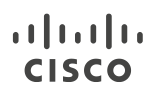 Partnership.Rewards.Results.
Drive Profitability with Cisco Channel Programs
Cisco Value Incentive Program (VIP) 30
July 30, 2017 through January 27, 2018
VIP 30 Agenda
Executive Summary
VIP 30
Architecture track
New Business track
Operational Details and Summary
VIP 29 Payout Information
Q&A
Executive Summary
Current VIP 30 At-a-Glance
VIP 30 Architectural Design
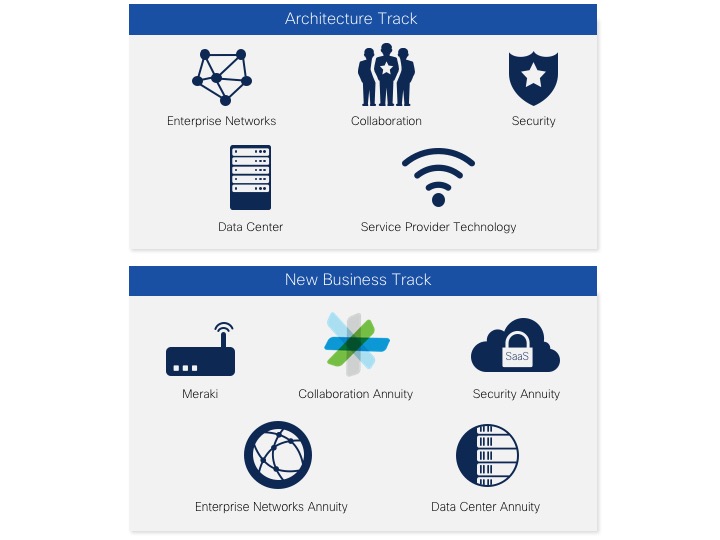 VIP 30: New Pilots, New Opportunities
VIP 30: Summary of Changes
VIP 30: Summary of Changes
VIP 30 SKU Structure
Architecture track 
Enterprise Networks
Gold/CMSP Master bonus 1 
1%
Account Breakaway bonus 3
2%
Migration bonus NEW
2%
Activation bonus NEW
Up to 17%
PSS SW bonus NEW
1%
Architecture track Security, Data Center, Collaboration
Gold/CMSP Master bonus 
1%
Master Specialization/CP bonus 2
1%-3%
Account Breakaway bonus 3
2%
Migration bonus NEW
2%
Architecture track 
Service Provider Technology
Migration bonus NEW
2%
C = 10%
B = 15%
D = 8%
G = 4%
H = 3%
E = 6%
F = 5%
I = 2%
J = 1%
1 - Gold/CMSP Master bonus: including Global Gold, paid on 6% and 8% rebate category products only in Enterprise Networks and Meraki Cloud Networking subtracks
2 - Master Specialization/Cisco Powered bonus: 1% in Data Center, 2% in Security and 3% in Collaboration subtracks (paid only on TP SKUs for TP ATP Master), no bonus available in Enterprise Networks subtrack
3 - Account Breakaway bonus: UCS/HX Account Breakaway bonus and Nexus Account Breakaway bonus in Data Center, FTD Account Breakaway bonus in Security, EN Account Breakaway bonus in EN
4 - Cumulative Monthly Recurring Revenue (MRR) to Cisco within VIP Program Period on Cisco’s Annuity platform in CCW
5 - Total Contract Value (TCV) to Cisco within VIP Program Period placed on Cisco’s Annuity platform in CCW
6 - Total Contract Value (TCV) of renewed subscriptions to Cisco within VIP Program Period placed on Cisco’s Annuity platform in CCW (Advanced Enterprise Networks Architecture Specialized and/or Global Gold Certified Partner: 1%; Valid Lifecycle Advisor for Enterprise Agreements: 2%)
7 - Total Contract Value (TCV) of renewed subscriptions to Cisco within VIP Program Period placed on Cisco’s Annuity platform in CCW (Approved SaaS Subscription Resale Program - Simple Resale Partner: 1%; Valid Lifecycle Advisor for WebEx and Spark: 2%; Approved SaaS Subscription Resale Program - Resale with Lifecycle management Partner: 3%)
8 - Annual Contract Value (ACV) to Cisco within VIP Program Period placed on Cisco’s Annuity platform in CCW
9 - Annual Contract Value (ACV) of renewed subscriptions to Cisco within VIP Program Period placed on Cisco’s Annuity platform in CCW
New Business track
Meraki Cloud Networking
Gold/CMSP Master bonus 1 
1%
New Business track
Enterprise Networks Annuity NEW
Base payout2% paid on Cumulative MRR 4
Land and Expand bonus
7% on Net Growth in TCV 5
Renewal bonus 1%-2% on 
TCV 6  of renewed subscriptions
Activation bonus NEW
Up to 17% on TCV 5
New Business track
Collaboration Annuity
Land and Expand bonus
5% on Net Growth in TCV 5
Renewal bonus 1%-3% on 
TCV 7  of renewed subscriptions
New Business track
Security Annuity
Land and Expand bonus
2% on Net Growth in ACV 8
Renewal bonus 2% on 
ACV 9  of renewed subscriptions
New Business track
Data CenterAnnuity NEW
Land and Expand bonus
3% on Net Growth in TCV 5
Renewal bonus 1%-2% on 
TCV 6  of renewed subscriptions
Cisco Powered Bonus Eligibility
VIP 30: Architecture track
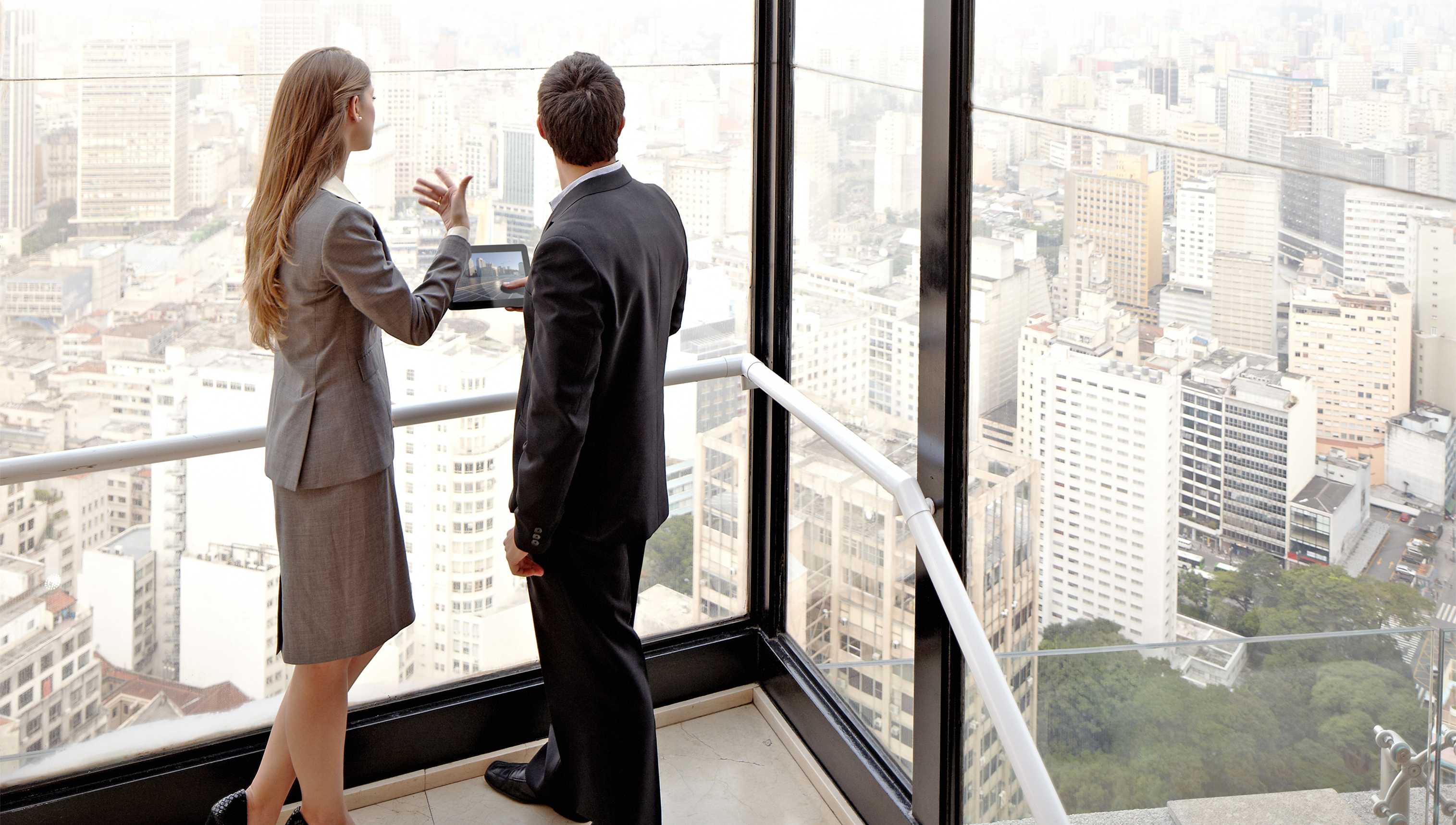 Enterprise Networks
Enterprise Networks
Enterprise Networks
Support the entirely new era of networking - The Network. Intuitive. 
VIP 30 introduces new software licensing, to achieve the highest software rebates, sell Cisco Advantage or Cisco Enterprise Agreement Suites for Cisco ONE™ Software, 5- or 7-year licenses over 3-year licenses
Sell ENCS, CMX, or WAAS to capture the highest Enterprise Networks VIP standalone software rebates 
Sell 40G, 100G, multigigabit, and the latest Cisco Catalyst® Supervisors, 4400 Series ISRs, and wireless 802.11ac Wave 2 solutions to capture the highest Enterprise Networks VIP hardware rebates
EN Account Breakaway program and Migration bonus NEW provide each an additional 2 percent rebate, Gold/CMSP Master bonus paid on SKUs in the 6 and 8 percent rebate categories additional 1 percent, Activation bonus NEW up to 17 percent, and PSS SW bonus NEW additional 1 percent
Earn a rebate as high as 28 percent
Learn more in the VIP playbook at www.cisco.com/go/vip
VIP 30 Enterprise Networks Overview
* On 6% and 8% rebate category products only
Enterprise Networks
Account Breakaway bonus
Receive VIP bonus on approved and booked Enterprise Networks (EN) Account Breakaway deals in VIP 30
Acquire new accounts, reactivate accounts through EN Account Breakaway program, receive significantly higher upfront discounts, and now also get rewarded with a 2 percent additional VIP bonus
Eligible products are VIP EN SKUs, except Catalyst 2000 Series
EN Account Breakaway bonus can be paid in addition to Gold/CMSP Master bonus (1 percent)
Register Account Breakaway deals in Cisco Commerce Workspace by identifying new EN accounts or reactivating existing accounts, for more information visit www.cisco.com/go/ab
Migration bonus NEW
Help customers stay ahead of the competition by refreshing their infrastructure and return the old equipment using the Migration Incentive Program (MIP)
Qualify for significant upfront discount and also additional 2 percent VIP rebate on VIP eligible SKUs in approved and booked MIP deals in VIP 30
Take advantage of this program to accelerate your customers’ journey to Cisco DNA and increase your profitability
Migration bonus can be combined with any other VIP bonus
Register MIP deals in Cisco Commerce Workspace, for more information visit www.cisco.com/go/mip
Enterprise Networks: Activation bonus NEW
Activate key software in Cisco ONE Advantage and DNA Advantage products* in a production network to add up to 17% of incremental rebate
All partners who earn a VIP payment in EN subtrack are eligible for the Activation bonus
Software activation needs to be validated via Proof-of-Performance (POP) submitted for review at www.cisco.com/go/ppe 
Detailed submission steps and POP guidelines are available in VIP Operations Guide at www.cisco.com/go/vip 
Partners have until October 27, 2018 to activate the software and provide the POP  6 months at minimum
VIP Activation bonus replaces the DNA Voucher Program, which was part of DNA offers (expired at the end of VIP 29)
POPs can be submitted retroactively for bookings from July 31, 2017 until September 10, 2017 
VIP Activation bonus complements the Lifecycle Advisor program and its incentive
3%
DNA Center
Increases 2-3 times the VIP payout on eligible SW SKUs
+
ISE
7%
+
Stealthwatch
7%
17%
*For a list of Activation bonus eligible SKUs, go to www.cisco.com/go/vipskus
Enterprise Networks: PSS SW bonus NEW
Migration bonus NEW
Help your customers stay ahead of the competition by refreshing their infrastructure and return the old equipment using the Migration Incentive Program (MIP)
Qualify for significant upfront discount and also additional 2 percent VIP rebate on VIP eligible SKUs in approved and booked MIP deals in VIP 30
Take advantage of this program to accelerate your customers’ journey to Cisco DNA and increase your profitability
Register MIP deals in Cisco Commerce Workspace, for more information visit www.cisco.com/go/mip
Account Breakaway bonus
Receive VIP bonus on approved and booked Enterprise Networks (EN) Account Breakaway deals in VIP 30
Acquire new accounts, reactivate accounts through EN Account Breakaway program, receive significantly higher upfront discounts, and now also get rewarded with a 2 percent additional VIP bonus
Eligible products are VIP EN SKUs, except Catalyst 2000 Series
EN Account Breakaway bonus can be paid in addition to Gold/CMSP Master bonus (1 percent)
Register Account Breakaway deals in Cisco Commerce Workspace by identifying new EN accounts or reactivating existing accounts, for more information visit www.cisco.com/go/ab
Incremental reward for partners who have invested in their own partner branded services and are attaching these services to Catalyst 9K deals
Earn an additional 1% VIP bonus* on qualified Catalyst 9K software SKUs**
Eligibility Requirements
Bonus
Minimum PSS bookings for VIP30 period
1% 
 bonus on Catalyst 9K Software SKUs
Earn CSPP delivery rebates for both quarters during the VIP 30 period
+
+
=
Earn a rebate in the VIP 30 EN sub track
*Only Partners participating in the PSS program may qualify for the VIP PSS SW bonus 
**Go to www.cisco.com/go/vipskus for a list of qualifying Catalyst 9K software SKUs
Enterprise Networks
Not all SKUs are eligible for VIP. Enterprise Networks subtrack typically does not include older-generation products, accessories, and third-party solutions. 
For a complete list of VIP eligible SKUs, go to www.cisco.com/go/vipskus.
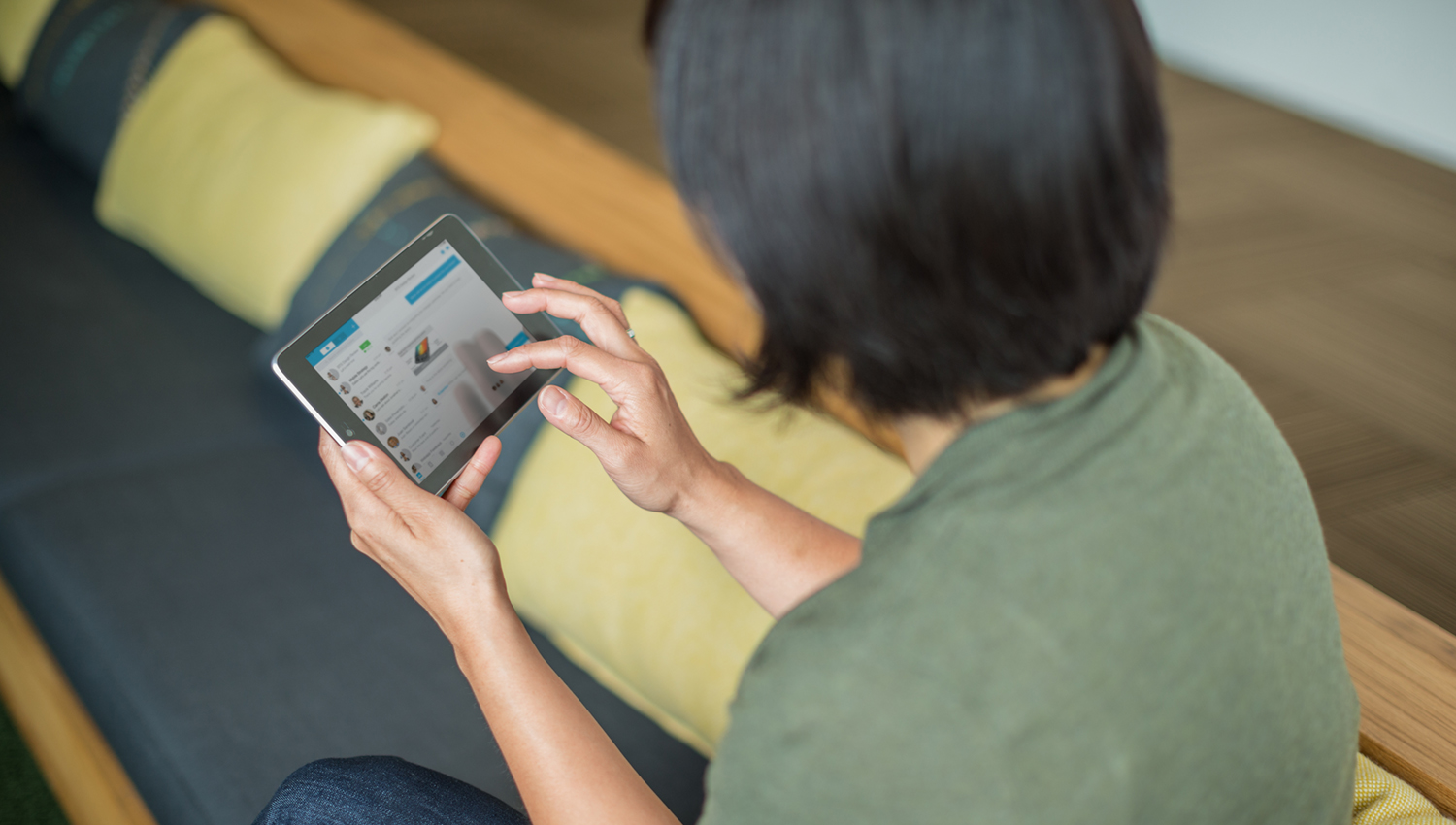 Security
[Speaker Notes: Image is ok]
Security
Security
Take advantage of a simple rebate structure and review Security Annuity details in the New Business track
Promote innovation and next-generation security solutions, including Cisco FirePOWER Services on ASA, Cisco Firepower™ Threat Defense, Advanced Malware Protection (AMP) Everywhere, and Threat Grid
Focus on integrated threat defense for protection across the entire attack continuum – before, during, and after an attack
Earn 8 percent rebates on multiyear solutions as opposed to 4 percent for 1-year licenses
Register and book next-generation firewall opportunities with the Cisco Firepower Threat Defense (FTD) Account Breakaway Program to earn an additional 2 percent VIP rebate
Migrate customers to new technologies, return their old equipment with the help of Migration Incentive Program and receive an additional 2 percent VIP rebate in VIP Migration bonus NEW
Learn more in the VIP playbook at www.cisco.com/go/vip
VIP 30 Security Overview
Security
Account Breakaway bonus
Partners can receive VIP rebate bonus on approved and booked Firepower Threat Defense (FTD) Account Breakaway deals in VIP 30
Acquire new accounts through Firepower Threat Defense Account Breakaway program, receive significantly higher upfront discounts, and now also get rewarded with 2 percent of additional VIP bonus
FTD Account Breakaway bonus will be paid to eligible partners on the top of the base rebate
It can be combined with Gold/CMSP Master bonus (1 percent) and Master Specialization/Cisco Powered bonus (2 percent)
Register Account Breakaway deals in Cisco Commerce Workspace by identifying new FTD accounts, for more info visit www.cisco.com/go/ab
Migration bonus NEW
Help customers stay ahead of the competition by refreshing their infrastructure and return the old equipment using the Migration Incentive Program (MIP)
Earn significant upfront discount and also additional 2 percent VIP rebate on VIP eligible SKUs in approved and booked MIP deals in VIP 30
Open the doors to more cross-sell and upsell opportunities
Migration bonus can be combined with any other VIP bonus
Register MIP deals in Cisco Commerce Workspace, for more information visit www.cisco.com/go/mip
Security
For a complete list of VIP eligible SKUs, go to www.cisco.com/go/vipskus.
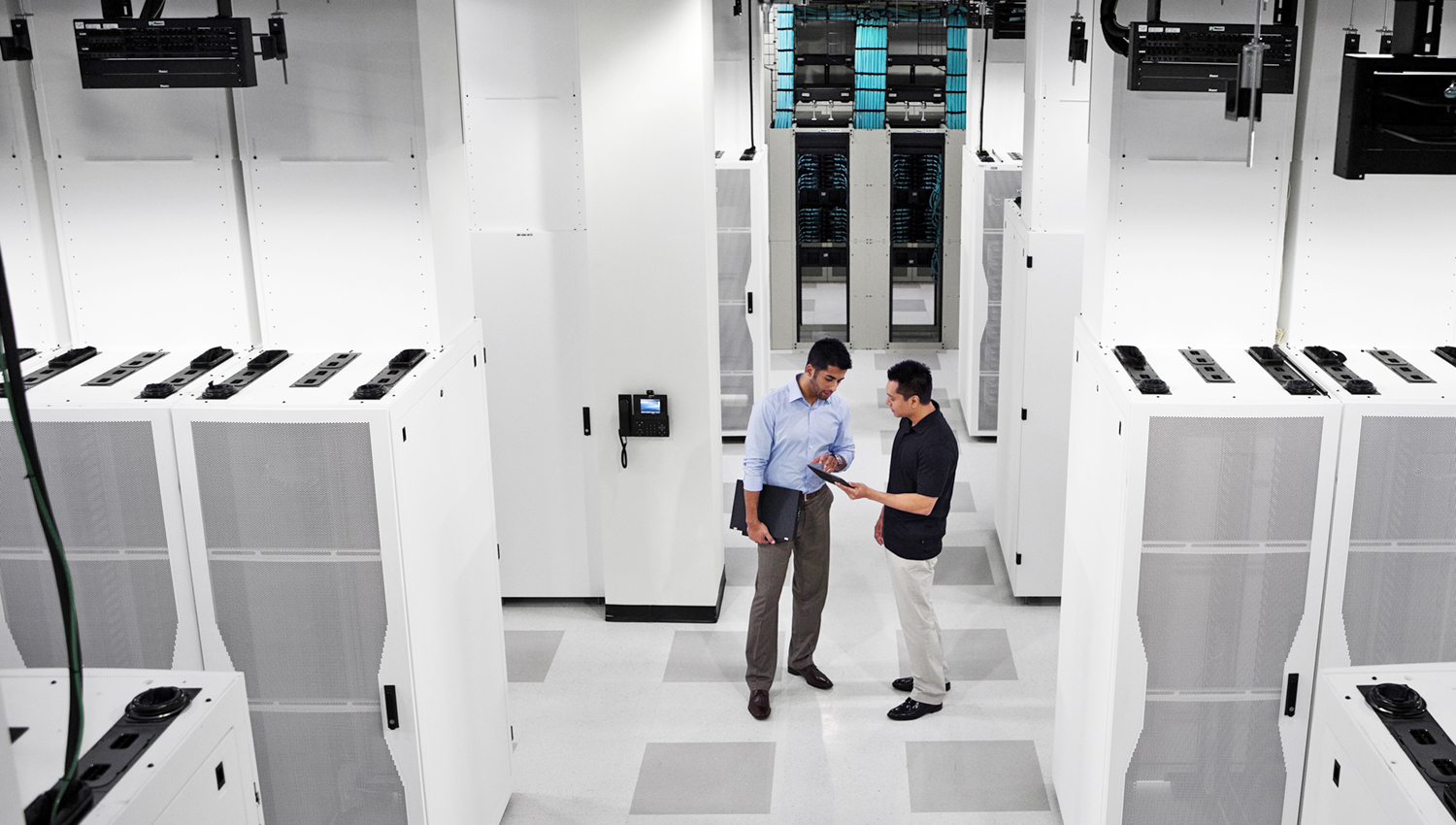 Data Center
Data Center
Data Center
Earn 10 percent rebates by leading the data center switching transition with Cisco Application Centric Infrastructure (Cisco ACI™), a future-ready solution with purpose-built open, programmable software-defined networking (SDN)
Maximize the rebate with the Cisco Nexus® 9000 Series platform, delivering the best price/performance, with Cisco ACI ready, Cisco Tetration Analytics™ ready, and multispeed (10/25/40/50/100G) ports
Sell Cisco UCS® SmartPlay bundles for best customer bundle pricing and VIP rebate
Win new customers by addressing their hyperconvergence requirements with Cisco HyperFlex™ 
Use Account Breakaway program to earn additional 2 percent VIP bonus, now for both new and reactivated Cisco Nexus and UCS customers, and Migration bonus NEW to migrate customers to new technologies and receive an additional 2 percent too
Win new accounts with Cisco Tetration Analytics - engage security stakeholders with always-on, real-time network and security analytics solutions
Learn more in the VIP playbook at www.cisco.com/go/vip
VIP 30 Data Center Overview
Note: We welcome all Data Center partners to move to the Advanced Data Center Architecture Specialization.
Data Center
Account Breakaway bonus
Partners can receive VIP rebate bonus on approved and booked UCS/HyperFlex or Nexus Account Breakaway deals in VIP 30
Acquire new accounts, reactivate dormant accounts through UCS/HyperFlex or Nexus Account Breakaway program, receive significantly higher upfront discounts and also get rewarded in VIP 
2 percent of additional VIP bonus increases the VIP rebate by 40-100 percent 






UCS/HX or Nexus Account Breakaway bonus can be paid to eligible partners on the top of Gold/CMSP Master bonus (1 percent) and Master Specialization/Cisco Powered bonus (1 percent)
Register Account Breakaway deals in Cisco Commerce Workspace by identifying new UCS/HyperFlex or Nexus accounts and reactivating dormant accounts, for more info visit www.cisco.com/go/ab
Data Center
Migration bonus NEW
Help customers stay ahead of the competition by refreshing their infrastructure and return the old equipment using the Migration Incentive Program (MIP)
Qualify for significant upfront discount and also additional 2 percent VIP rebate on VIP eligible SKUs in approved and booked MIP deals in VIP 30
Open the doors to more cross-sell and upsell opportunities
Migration bonus can be combined with any other VIP bonus
Register MIP deals in Cisco Commerce Workspace, for more information visit www.cisco.com/go/mip
Data Center
For a complete list of VIP eligible SKUs, go to www.cisco.com/go/vipskus.
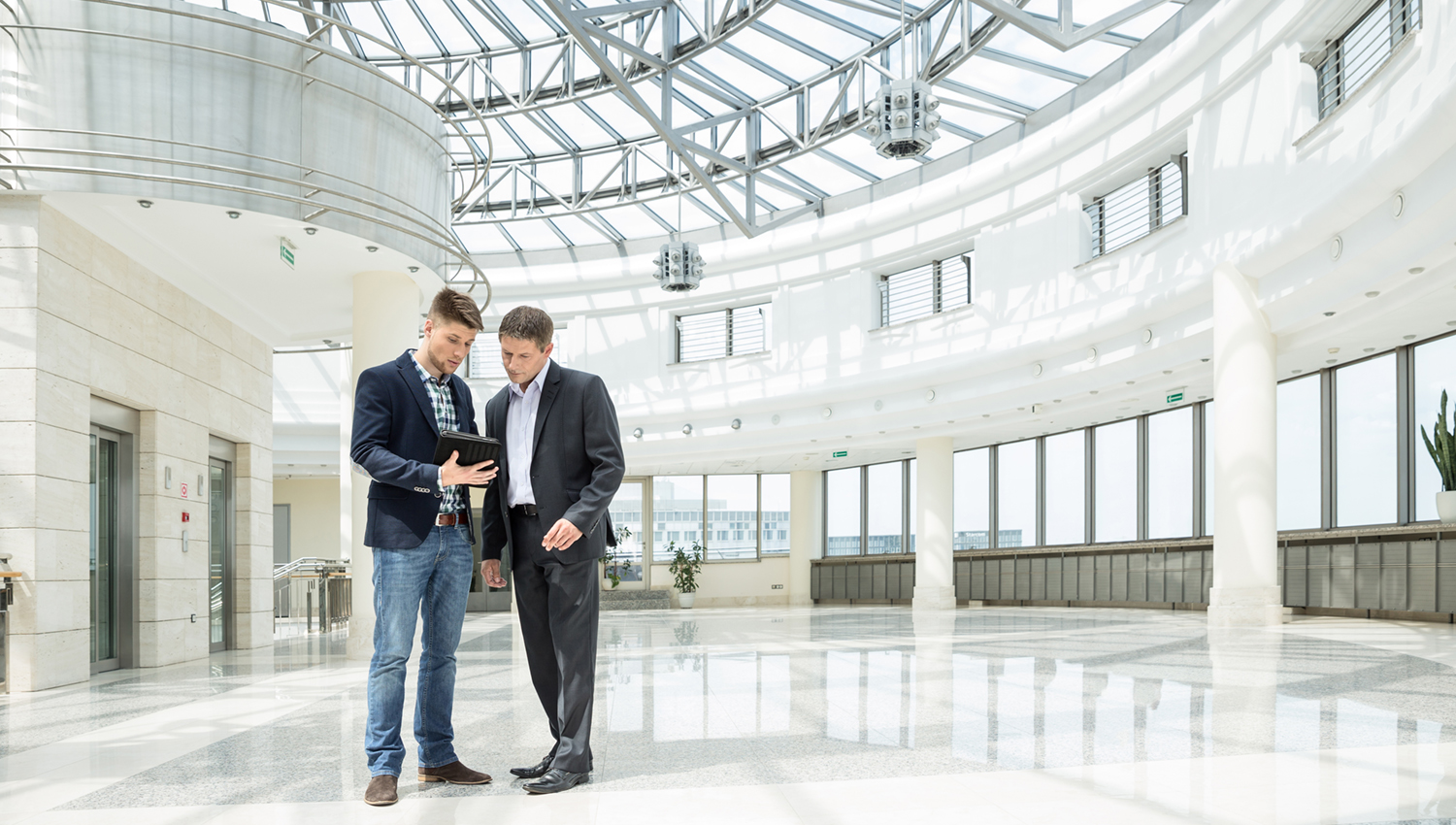 Collaboration
Collaboration
Collaboration
Sell across the Cisco collaboration solutions with the flexibility of offering CapEx or OpEx consumption models and perpetual or subscription license models 
Focus on the full customer lifecycle—land, adopt, expand, and renew—to drive customer value realization, earn trust, simplify renewals, and continue to expand the customer relationship and your profitability
Lead every sale with the next-generation meetings experience that only our hybrid portfolio strategy can enable
Make sure customers understand the productivity and innovation they can enjoy through Cisco Spark™ Meeting, Messaging, and Calling; Cisco’s award-winning endpoints, and the ability to connect it all to existing on-premises investments
Deliver next-generation advanced video and voice collaboration endpoints with the Cisco IP Phone 8800 Series and the Cisco TelePresence® DX and MX, and Room Kit Series
Migrate customers to new technologies, return their old equipment and receive an additional 2 percent rebate in Migration bonus NEW 
Learn more in the VIP playbook at www.cisco.com/go/vip
VIP 30 Collaboration Overview
* Master Specialization/Cisco Powered bonus for being TP Video ATP Master is paid only on TP SKUs
Collaboration
Migration bonus NEW
Help customers stay ahead of the competition by refreshing their infrastructure and return the old equipment using the Migration Incentive Program (MIP)
Qualify for significant upfront discount and also additional 2 percent VIP rebate on VIP eligible SKUs in approved and booked MIP deals in VIP 30
Open the doors to more cross-sell and upsell opportunities
Migration bonus can be combined with any other VIP bonus
Register MIP deals in Cisco Commerce Workspace, for more information visit www.cisco.com/go/mip
Collaboration
For a complete list of VIP eligible SKUs, go to www.cisco.com/go/vipskus.
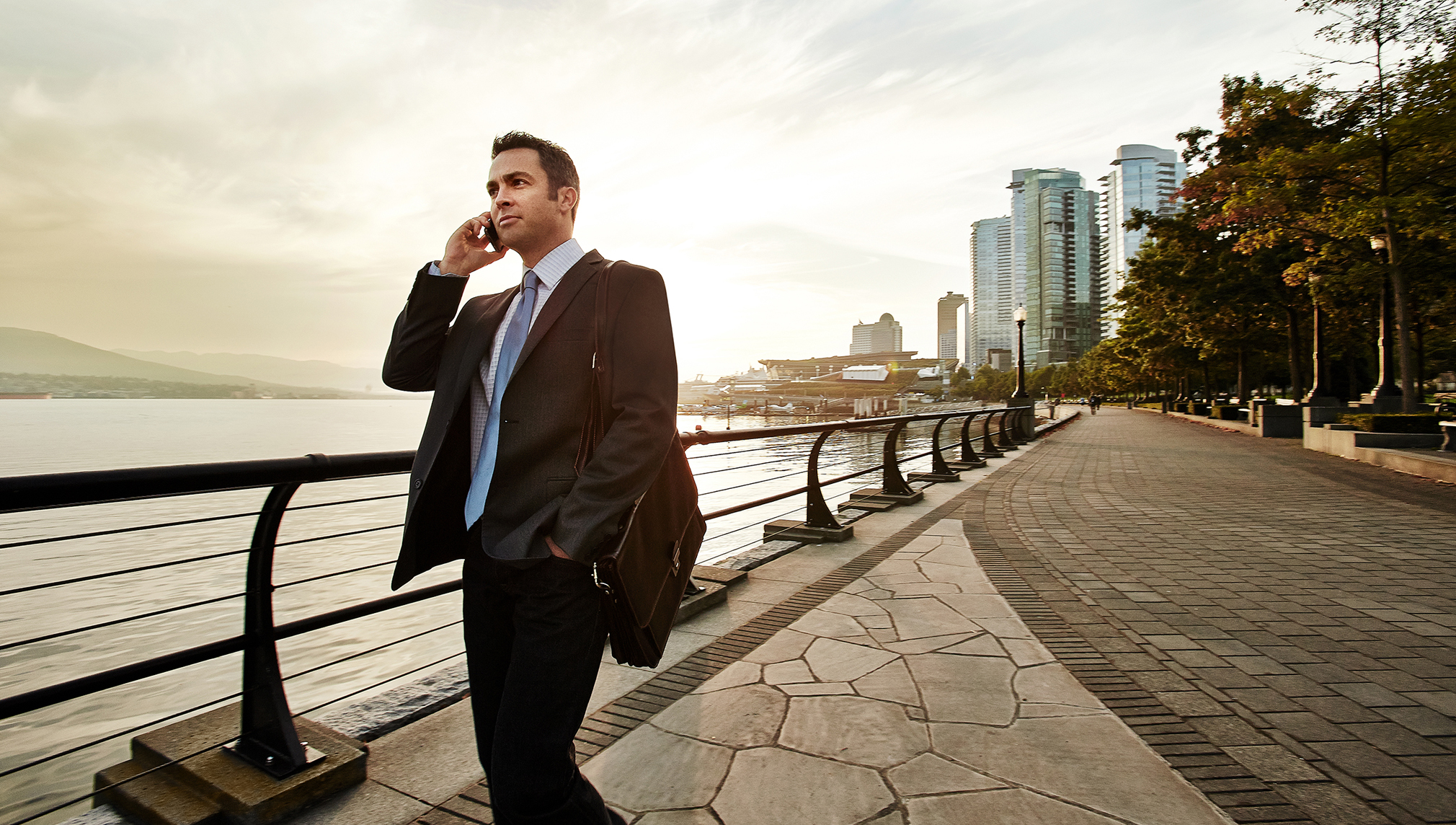 Service Provider Technology
Service Provider Technology
Service Provider Technology
Continue to drive focus and attention on Cisco’s routing portfolio and its best-in-class routing software and automation, so that service providers get more agility to innovate as well as the ability to deliver better network quality
Encourage adoption of the Cisco ASR 9000 Series using Tomahawk line cards, either by migration from the 7600 or in greenfield opportunities
Capture the optical market with our optical portfolio using our NCS2k for DWDM transition and NCS1k for DCI 
Use our Network Convergence System (NCS) 5500 Series, designed to efficiently scale between data centers and large enterprise, web, and service provider WAN and aggregation networks 
Sell our NCS 5000 series, designed for metro aggregation and data center networks
We now have NCS4200 and NCS4000 complementing our Optical and Access portfolio part of VIP 30 
Migration bonus NEW provides an additional 2 percent VIP rebate 
Learn more in the VIP playbook at www.cisco.com/go/vip
VIP 30 Service Provider Technology Overview
Service Provider Technology
Migration bonus NEW
Help customers stay ahead of the competition by refreshing their infrastructure and return the old equipment using the Migration Incentive Program (MIP)
Qualify for significant upfront discount and also additional 2 percent VIP rebate on VIP eligible SKUs in approved and booked MIP deals in VIP 30
Open the doors to more cross-sell and upsell opportunities
Migration bonus can be combined with any other VIP bonus
Register MIP deals in Cisco Commerce Workspace, for more information visit www.cisco.com/go/mip
Service Provider Technology
For a complete list of VIP eligible SKUs, go to www.cisco.com/go/vipskus.
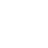 VIP 30: New Business track
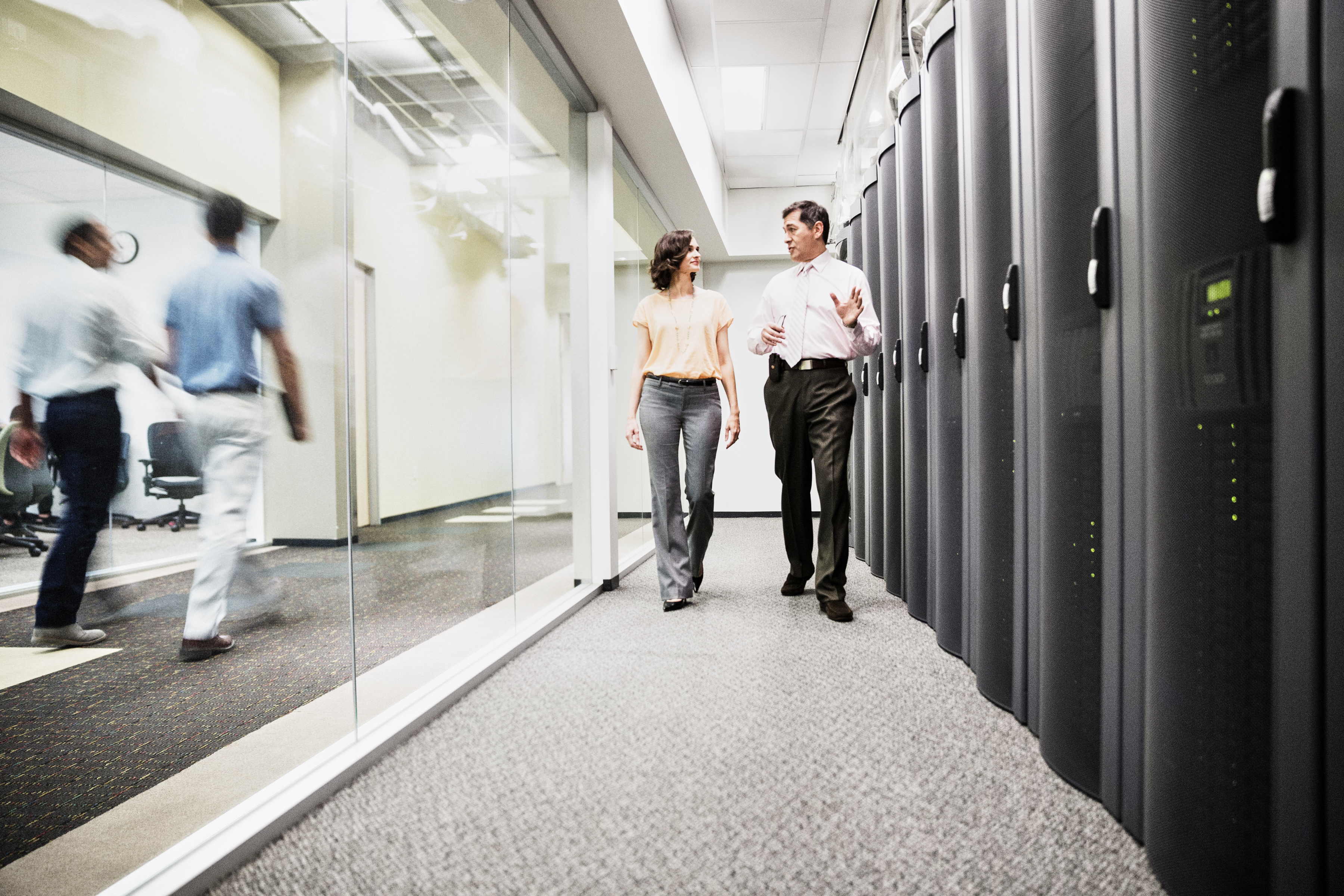 Enterprise Networks Annuity (pilot) NEW
Enterprise Networks Annuity (pilot)
Enterprise Networks Annuity
New addition to Annuity subtracks, initially rewarding the Cisco ONE Enterprise Agreements ordered on the Cisco’s Annuity platform in CCW (orders after August 5, 2017)
Receive recurring, predictable and simplified incentives for Annuity-based deals 
Similar incentive design to what was introduced for Collaboration and Security Annuity 
Focus on land, adopt, expand, and renew within your EN practice and with your customers to  earn additional incentives for such recurring revenue growth and renewals
Activate the key software in Cisco ONE Enterprise Agreements in a production network to add up to 17% of incremental bonus 
Learn more in the VIP playbook at www.cisco.com/go/vip
VIP 30 Enterprise Networks Annuity Overview
1 - Cumulative Monthly Recurring Revenue (MRR) to Cisco within VIP Program Period on Cisco’s Annuity platform in CCW
2 - Total Contract Value (TCV) to Cisco within VIP Program Period placed on Cisco’s Annuity platform in CCW
3 - Total Contract Value (TCV) of eligible subscriptions to Cisco within VIP Program Period placed on Cisco’s Annuity platform in CCW, with activation validated via Proof-of-Performance (POP) submitted for review at www.cisco.com/go/ppe before April 27, 2019
4 - Total Contract Value (TCV) of renewed subscriptions to Cisco within VIP Program Period placed on Cisco’s Annuity platform in CCW (Advanced Enterprise Networks Architecture Specialized and/or Global Gold Certification Partner: 1%; Valid Lifecycle Advisor for Enterprise Agreements: 2%)
Enterprise Networks Annuity
2% paid on Cumulative MRR –  revenue delivered in VIP period
Over the subscription lifecycle (in multiple VIP periods)
Includes Land, Expand, Renew subscriptions
Simplified, predictable, recurring incentive
Base payout
General
Requirements
Able to contractually sell eligible offers (SKUs details available on VIP SKUs list) 
No CSAT requirements
Internal Business Use, NFR, Simplified pricing deals are excluded
Partner credentials on January 27, 2018 will be recognized for Renewal bonus calculation
Land & Expand bonus
7% paid on Net Growth in Total Contract Value (TCV) 
One time bonus for new and expanded subscriptions within VIP 30
Renewal bonus
One time bonus, paid on Total Contract Value (TCV) of renewed subscriptions within VIP 30
Advanced Enterprise Networks Architecture Specialized and/or Global Gold Certification Partner: 1%
Lifecycle Advisor for Enterprise Agreements: 2%
Performance requirement: Partner must maintain/grow Cumulative MRR, period over period, to be eligible for Renewal bonus
[Speaker Notes: Base: Drives longer term deals (build your bank)
Land/Expand bonus: Addresses cash-flow dip and RR transition costs
Renewal bonus: Retention simplified 
	Performance requirement: Drives renewals as practice, not ad-hoc + Allows upsell/land to make for the loss]
Enterprise Networks Annuity: Activation bonus
Activate key software in Cisco ONE Enterprise Agreements* in a production network to add up to 17% of incremental rebate
All partners who earn a VIP payment in EN Annuity subtrack are eligible for the Activation bonus
Software activation needs to be validated via Proof-of-Performance (POP) submitted for review at www.cisco.com/go/ppe 
Detailed submission steps and POP guidelines are available in VIP Operations Guide at www.cisco.com/go/vip 
Partners have until April 27, 2019 to activate the eligible software within Cisco ONE Enterprise Agreements and provide the POP  12 months at minimum
VIP Activation bonus replaces the DNA Voucher Program, which was part of DNA offers (expired at the end of VIP 29)
POPs can be submitted retroactively for bookings from August 5 until September 10 
VIP Activation bonus complements the Lifecycle Advisor program and its incentive
3%
DNA Center
Increases 2-3 times the VIP payout on eligible SW SKUs
+
ISE
7%
+
Stealthwatch
7%
17%
*For a list of Activation bonus eligible SKUs, go to www.cisco.com/go/vipskus
Enterprise Networks Annuity: Example
MRR calculation example
Total Contract Value: $120,000
Term: 12 months
MRR: $10,000
All subscriptions new in VIP 30 -  new subtrack and SKUs newly added to Annuity
Renewal bonus will become available in future VIP periods
Base payout
Cumulative MRR * Base rebate %
$142,500 * 2% = $2,850
Activation bonus
TCV of activated subscription * bonus rebate %
$50,000 (net TCV of Cisco ONE EA Advantage ) * 7% = $3,500
Land & Expand bonus
TCV of new and expanded subscriptions * bonus rebate %
$570,000 * 7% = $39,900
Sub 1: Only Stealthwatch activated in Cisco ONE EA Advantage SKUs within the C1 EA
$570,000 = $120,000 (Sub 1) + $90,000 (Sub 2) + $360,000 (Sub 3)
Total Enterprise Networks Annuity rebate = $46,250
Rebate as % of Revenue = 32%
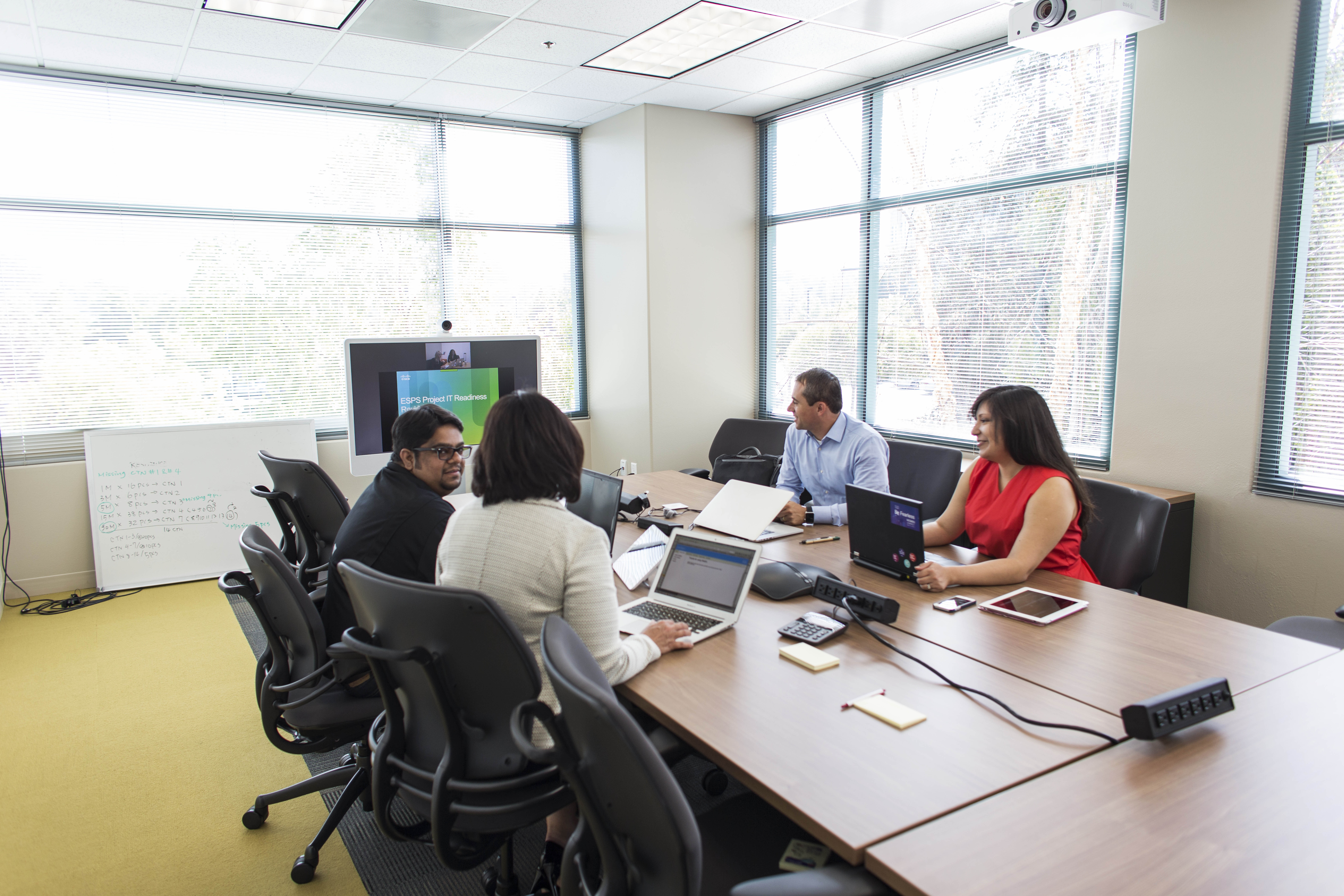 Collaboration Annuity (pilot)
Collaboration Annuity (pilot)
Collaboration Annuity
Simplified, renamed SaaS incentive - giving you even more rewards for Annuity-based deals
Focus on the full customer lifecycle—land, adopt, expand, and renew—to drive customer value realization, earn trust, simplify renewals, and continue to expand the customer relationship and your profitability
Make sure customers understand the productivity and innovation they can enjoy through Cisco Spark™ Meeting, Messaging, and Calling; Cisco’s award-winning endpoints, and the ability to connect it all to existing on-premises investments
Promote the power of the full collaboration portfolio with Cisco Spark Flex Plan, a user-based subscription offer for Message, Meet, and Call with cloud, on-premises, and hybrid deployment flexibility
Use the growing roster of subscription offers to achieve recurring revenue growth and earn higher Annuity payout levels with the new cloud collaboration offerings, including Cisco Spark Board, Cisco Spark Flex Plan, Cisco Business Edition 4000 (BE4000), and Endpoints as a Service on the Annuity platform
Learn more in the VIP playbook at www.cisco.com/go/vip
VIP 30 Collaboration Annuity Overview
1 - Cumulative Monthly Recurring Revenue (MRR) to Cisco within VIP Program Period on Cisco’s Annuity platform in CCW
2 - Total Contract Value (TCV) to Cisco within VIP Program Period placed on Cisco’s Annuity platform in CCW
3 - Total Contract Value (TCV) of renewed subscriptions to Cisco within VIP Program Period placed on Cisco’s Annuity platform in CCW (Approved SaaS Subscription Resale Program - Simple Resale Partner: 1%; Valid Lifecycle Advisor for WebEx and Spark: 2%; Approved SaaS Subscription Resale Program - Resale with Lifecycle management Partner: 3%)
[Speaker Notes: Step 1 LC mgmt – step 2 LC advisor role 
Lifecycle management – global track, global program
LC Advisor – by Region]
Collaboration Annuity
2% paid on Cumulative MRR –  revenue delivered in VIP period
Over the subscription lifecycle (in multiple VIP periods)
Includes Land, Expand, Renew subscriptions
Simplified, predictable, recurring incentive
Base payout
General
Requirements
Enabled on Cisco’s Annuity platform in CCW—subject to availability in your particular country
Able to contractually sell eligible offers (SKUs details available on VIP SKUs list) 
No CSAT requirements
Internal Business Use, NFR, Simplified pricing deals are excluded 
Partner credentials on January 27, 2018 will be recognized for Renewal bonus calculation
Land & Expand bonus
5% paid on Net Growth in Total Contract Value (TCV) 
One time bonus for new and expanded subscriptions within VIP 30
Renewal bonus
One time bonus, paid on Total Contract Value (TCV) of renewed subscriptions within VIP 30
SaaS Subscription Resale partner: 1%
Lifecycle Advisor for WebEx and Spark: 2%
Lifecycle management partner: 3%
Performance requirement: Partner must maintain/grow Cumulative MRR, period over period, to be eligible for Renewal bonus
[Speaker Notes: Base: Drives longer term deals (build your bank)
Land/Expand bonus: Addresses cash-flow dip and RR transition costs
Renewal bonus: Retention simplified 
	Performance requirement: Drives renewals as practice, not ad-hoc + Allows upsell/land to make for the loss]
Collaboration Annuity: Example
MRR calculation example
Total Contract Value: $120,000
Term: 12 months
MRR: $10,000
Base payout
Cumulative MRR * Base rebate %
$263,000 * 2% = $5,260
Renewal bonus
TCV of renewed subscriptions * bonus rebate %
$120,000 (Sub 3) * 2% (Lifecycle Advisor) = $2,400
Land & Expand bonus
TCV of new and expanded subscriptions * bonus rebate %
$501,000 * 5% = $25,050
Provided Cumulative MRR at the end of VIP 29 was lower or equal to $263,000
$501,000 = $360,000 (Sub 6) + $120,000 (Sub 5) + $21,000 (expanded Sub 4)
Total Collaboration Annuity rebate = $32,710
Rebate as % of Revenue = 12%
[Speaker Notes: Sub 4: Originally 90k subscription for 12 mths (7.5k MRR), expanded by 21k TCV during M6 (incremental TCV during remaining 6 mths of the term, MRR increased by 3.5k) to 111k]
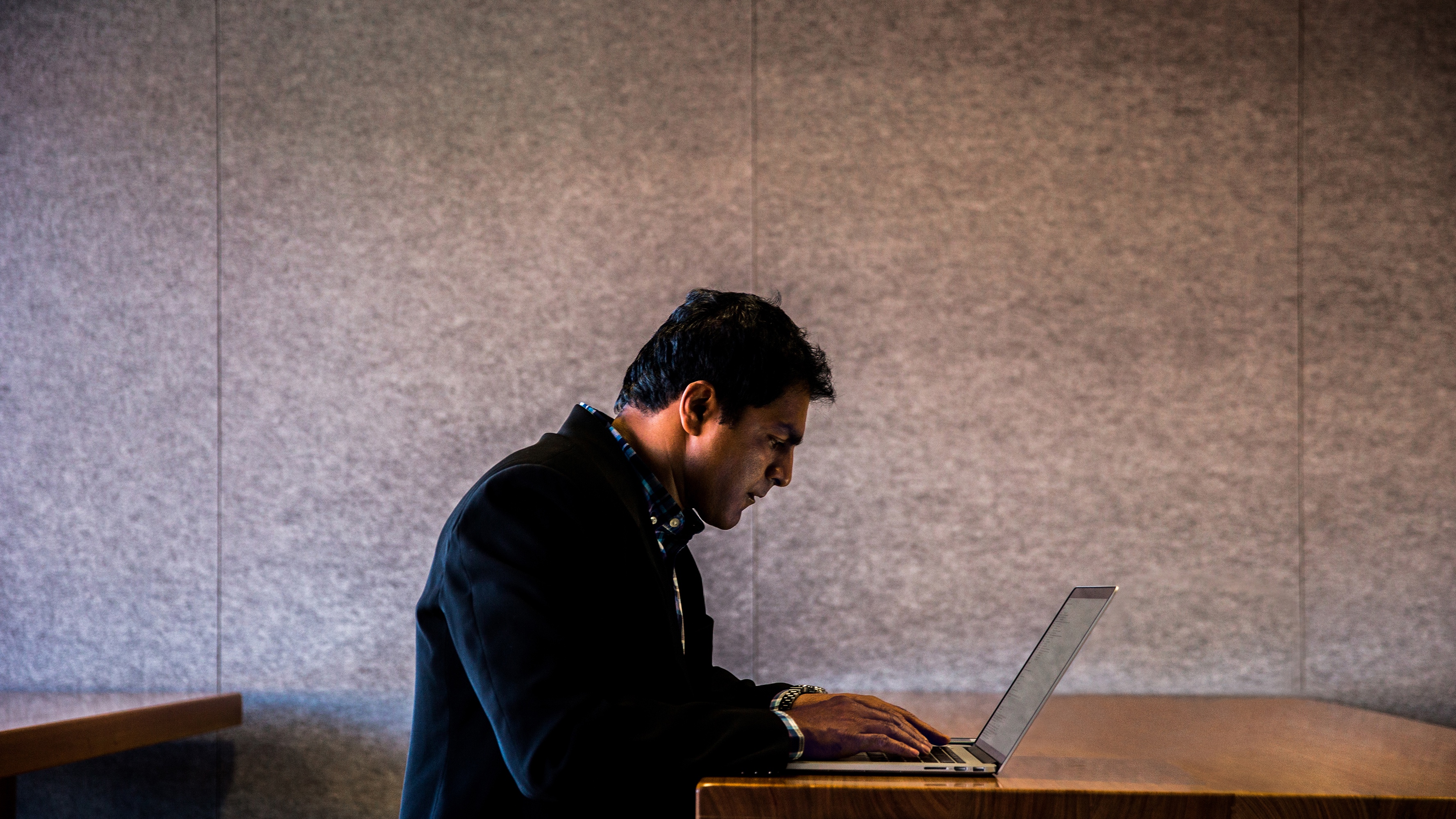 Security Annuity (pilot)
Security Annuity (pilot)
Security Annuity
Simplified, renamed SaaS incentive - giving you even more rewards for Annuity-based deals
Promotes healthy security practices for our exciting annuity offers, Cisco Umbrella and Cisco Cloudlock, to profitably grow your business
Focus on land, adopt, expand, and renew within your security practice and with your customers—grow your Security Annuity revenue, earn additional incentives for such recurring revenue growth and renewals
You have to be able to contractually sell Cisco Umbrella or Cisco Cloudlock on Cisco’s Annuity platform in CCW
Learn more in the VIP playbook at www.cisco.com/go/vip
VIP 30 Security Annuity Overview
1 - Cumulative Monthly Recurring Revenue (MRR) to Cisco within VIP Program Period on Cisco’s Annuity platform in CCW
2 - Annual Contract Value (ACV) to Cisco within VIP Program Period placed on Cisco’s Annuity platform in CCW
3 - Annual Contract Value (ACV) of renewed subscriptions to Cisco within VIP Program Period placed on Cisco’s Annuity platform in CCW
Security Annuity
2% paid on Cumulative MRR –  revenue delivered in VIP period
Over the subscription lifecycle (in multiple VIP periods)
Includes Land, Expand, Renew subscriptions
Simplified, predictable, recurring incentive
Base payout
General
Requirements
Able to contractually sell eligible offers (SKUs details available on VIP SKUs list) 
No CSAT requirements
Migrations (i.e. OpenDNS renewals moving to GPL), Internal Business Use, NFR, Simplified pricing deals are excluded
Land & Expand bonus
2% paid on Net Growth in Annual Contract Value (ACV) 
One time bonus for new and expanded subscriptions within VIP 30
Renewal bonus
2% paid on Annual Contract Value (ACV) of renewed subscriptions
One time bonus for renewed subscriptions within VIP 30
Performance requirement: Partner must maintain/grow Cumulative MRR, period over period, to be eligible for Renewal bonus
[Speaker Notes: Base: Drives longer term deals (build your bank)
Land/Expand bonus: Addresses cash-flow dip and RR transition costs
Renewal bonus: Retention simplified 
	Performance requirement: Drives renewals as practice, not ad-hoc + Allows upsell/land to make for the loss]
Security Annuity: Example
MRR calculation example
Total Contract Value: $240,000
Term: 24 months
MRR: $10,000
Annual Contract Value: $120,000
Base payout
Cumulative MRR * Base rebate %
$263,000 * 2% = $5,260
Renewal bonus
ACV of renewed subscriptions * bonus rebate %
$120,000 (Sub 3) * 2% = $2,400
Land & Expand bonus
ACV of new and expanded subscriptions * bonus rebate %
$321,000 * 2% = $6,420
Provided Cumulative MRR at the end of VIP 29 was lower or equal to $263,000
$321,000 = $180,000 (Sub 6) + $120,000 (Sub 5) + $21,000 (expanded Sub 4)
Total Security Annuity rebate = $14,080
Rebate as % of Revenue = 5%
*Original 90k ACV subscription for 12 month, expanded during month 6 of the term by additional 3.5k monthly for the remaining 6 months of the term
[Speaker Notes: Sub 4: Originally 90k subscription for 12 mths (7.5k MRR), expanded by 21k TCV during M6 (incremental TCV/ACV during remaining 6 mths of the term, MRR increased by 3.5k) to 111k
- If renewed for 13 mths, ACV would be the value of 12 mths
Sub 5: 120 TVC for 1 yr = 10k MRR and 120 ACV
Sub 6: 360k TCV for 2 yrs = 15k MRR and 180k ACV]
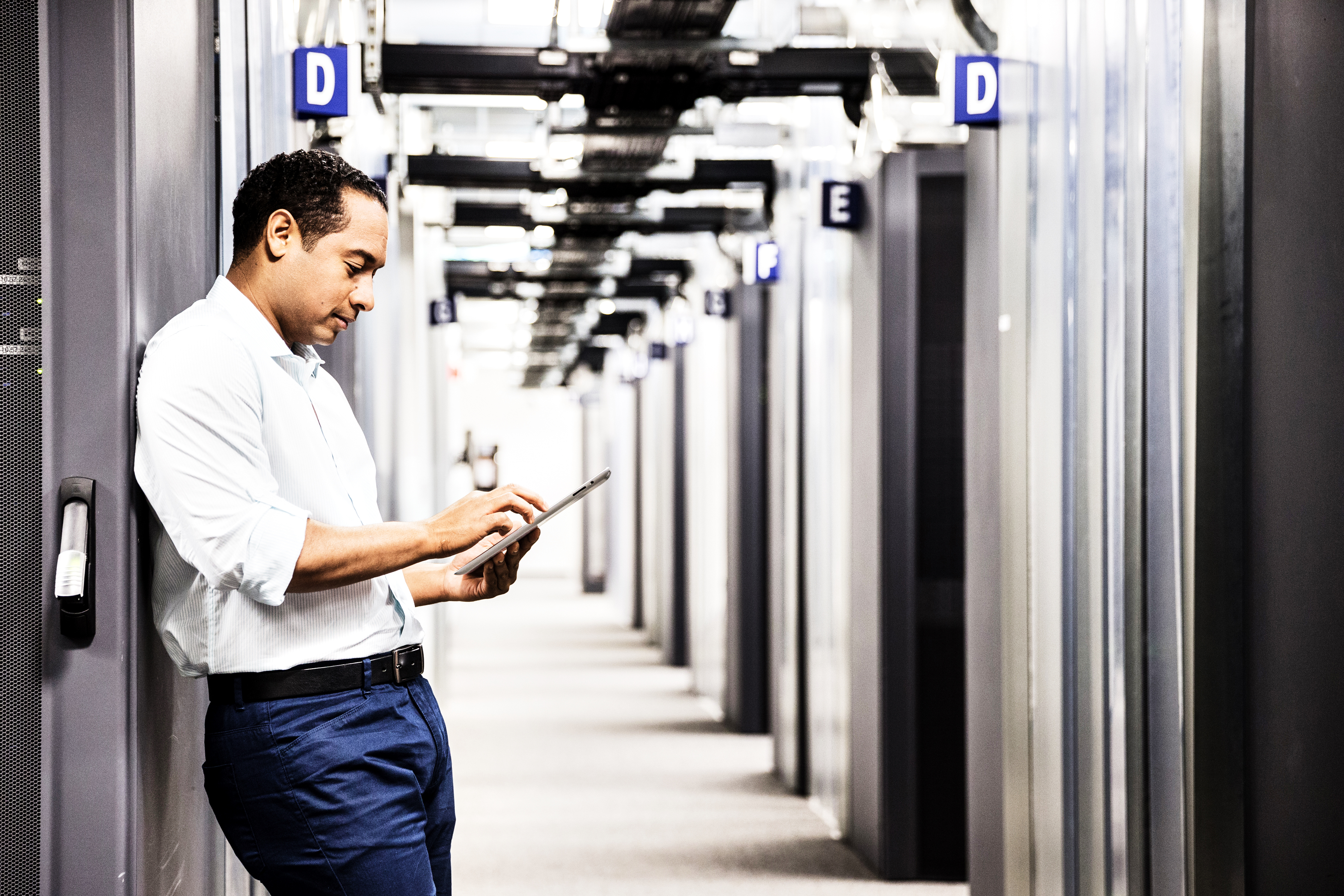 Data Center Annuity (pilot) NEW
Data Center Annuity (pilot)
Data Center Annuity
New addition to Annuity subtracks, initially rewarding the Cisco ONE Enterprise Agreements ordered on the Cisco’s Annuity platform in CCW (orders after August 5, 2017)
Receive recurring, predictable and simplified incentives for Annuity-based deals 
Similar incentive design to what was introduced for Collaboration and Security Annuity 
Focus on land, adopt, expand, and renew within your DC practice and with your customers to  earn additional incentives for such recurring revenue growth and renewals
Learn more in the VIP playbook at www.cisco.com/go/vip
VIP 30 Data Center Annuity Overview
1 - Cumulative Monthly Recurring Revenue (MRR) to Cisco within VIP Program Period on Cisco’s Annuity platform in CCW
2 - Total Contract Value (TCV) to Cisco within VIP Program Period placed on Cisco’s Annuity platform in CCW
3 - Total Contract Value (TCV) of renewed subscriptions to Cisco within VIP Program Period placed on Cisco’s Annuity platform in CCW (Advanced Data Center Architecture and/or Unified Computing Technology Specialized and/or Global Gold Certified Partner: 1%; Valid Lifecycle Advisor for Enterprise Agreements: 2%)
Data Center Annuity
2% paid on Cumulative MRR –  revenue delivered in VIP period
Over the subscription lifecycle (in multiple VIP periods)
Includes Land, Expand, Renew subscriptions
Simplified, predictable, recurring incentive
Base payout
General
Requirements
Able to contractually sell eligible offers (SKUs details available on VIP SKUs list) 
No CSAT requirements
Internal Business Use, NFR, Simplified pricing deals are excluded
Partner credentials on January 27, 2018 will be recognized for Renewal bonus calculation
Land & Expand bonus
3% paid on Net Growth in Total Contract Value (TCV) 
One time bonus for new and expanded subscriptions within VIP 30
Renewal bonus
One time bonus, paid on Total Contract Value (TCV) of renewed subscriptions within VIP 30
Advanced Data Center Architecture and/or Unified Computing Technology Specialized and/or Global Gold Certification Partner: 1%
Lifecycle Advisor for Enterprise Agreements: 2%
Performance requirement: Partner must maintain/grow Cumulative MRR, period over period, to be eligible for Renewal bonus
[Speaker Notes: Base: Drives longer term deals (build your bank)
Land/Expand bonus: Addresses cash-flow dip and RR transition costs
Renewal bonus: Retention simplified 
	Performance requirement: Drives renewals as practice, not ad-hoc + Allows upsell/land to make for the loss]
Data Center Annuity: Example
MRR calculation example
Total Contract Value: $120,000
Term: 12 months
MRR: $10,000
All subscriptions new in VIP 30 -  new subtrack and SKUs newly added to Annuity
Renewal bonus will become available in future VIP periods
Base payout
Cumulative MRR * Base rebate %
$142,500 * 2% = $2,850
Land & Expand bonus
TCV of new and expanded subscriptions * bonus rebate %
$570,000 * 3% = $17,100
$570,000 = $120,000 (Sub 1) + $90,000 (Sub 2) + $360,000 (Sub 3)
Total Data Center Networks Annuity rebate = $19,950
Rebate as % of Revenue = 14%
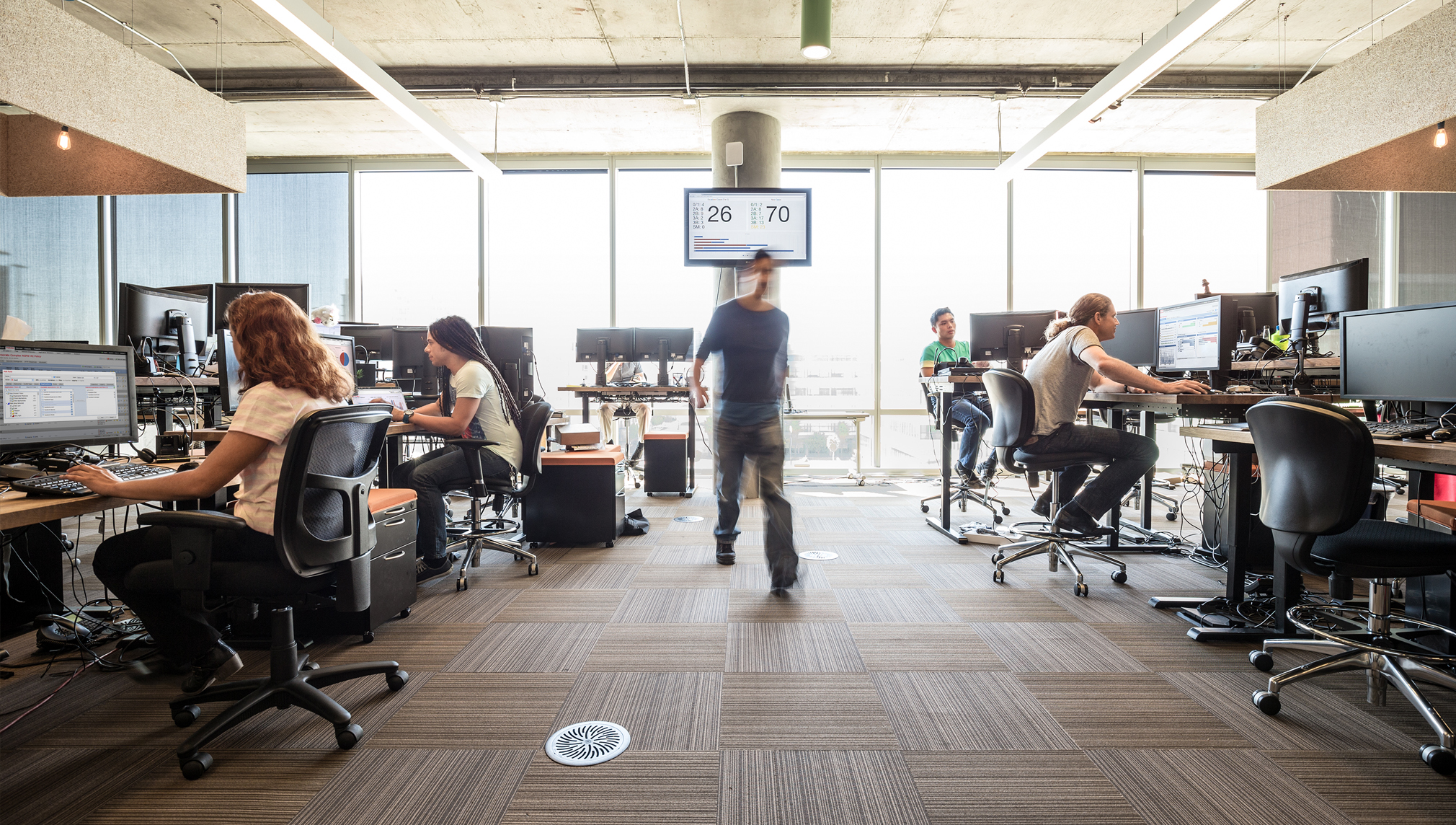 Meraki Cloud Networking
Meraki Cloud Networking
Meraki Cloud Networking
For VIP 30, the Meraki Cloud Networking subtrack is limited to the United States, LATAM, and countries in EMEAR, APJ and GC where Meraki is on the GPL at the start of the VIP period
 Achieve even more profitability by selling more of the Cisco Meraki stack 
Win in performance-critical campus environments with 802.11ac Wave 2 access points and stackable, multigigabit, and fiber aggregation switches
Capitalize on the overall growth in the SD-WAN market while continuing to take advantage of the security and ease-of-use benefits of the Meraki MX family
Learn more in the VIP playbook at www.cisco.com/go/vip
VIP 30 Meraki Cloud Networking Overview
* On 6% and 8% rebate category products only
Meraki Cloud Networking
For a complete list of VIP eligible SKUs, go to www.cisco.com/go/vipskus.
Operational Details and Summary
VIP 30 Enrollment
To Enroll in VIP 30, go to: www.cisco.com/go/ppe
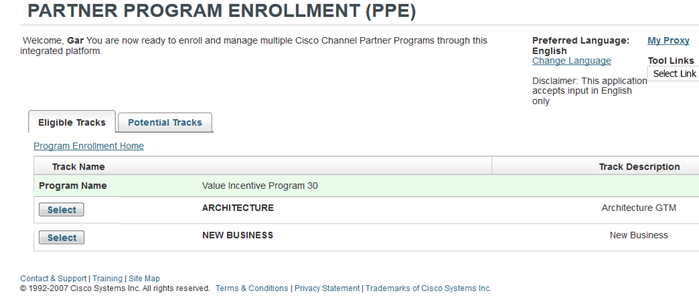 Click on Select next to track for which you wish to enroll
Ensure You Are Enrolled in the Right Track
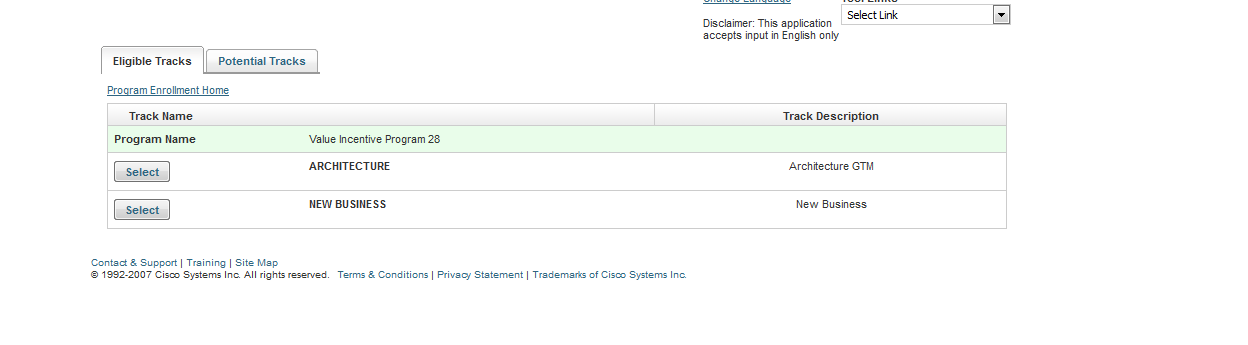 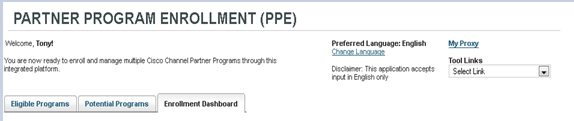 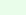 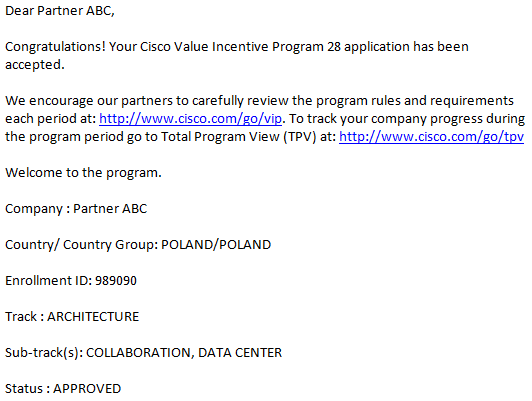 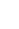 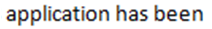 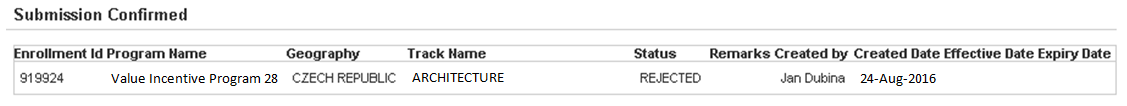 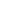 VIP 30 Key DatesProgram Period 30: July 30, 2017–January 27, 2018
Enrollment WindowsRe-Enrollment Required
CSAT Survey Period
Payout Dates
July 30, 2017—September 8, 2017 for 6 months
October 29, 2017—November 24, 2017 for 3 months
Q2 CSAT period ends January 27, 2018
First payment: April 2018
Second payment: July 2018
Claim payment within 90 days to avoid its expiry
Partners and PAMs should only use the Partner Program Enrollment tool to track enrollment status: www.cisco.com/go/ppe
Partners and PAMs can also use the Partner Access onLine (PAL) to track CSAT at: www.cisco.com/go/pal
Partners should assign their rebate coordinators in Partner Self Service at:
www.cisco.com/go/pss
VIP 30 Customer Satisfaction Process
Gold (incl. Global Gold), Premier Have Two Chances for Base Payout
Select or Registered
Customer Satisfaction Details and Resources
Maintain certification 
Provide 30 (Gold), 10 (Premier) customer contacts/email addresses by January 27, 2018
Provide 10 customer contacts/email addresses by January 27, 2018 

Take advantage of standardized Cisco CSAT process to obtain the feedback from your customers
Meeting CSAT is a very important requirement for VIP payment
VIP targets are based on unique customers’ contact information (including email addresses to which the surveys will be sent) 
Collaboration Annuity and Security Annuity sub-tracks are not subject to the CSAT requirement
TPV tool and Partner Access online (PAL) tool provide visibility to CSAT requirements to Partners and PAMs
Need more information on CSAT process? Go to www.cisco.com/go/csat
VIP 30 Critical Booking Dates
Direct Orders
Standard Orders Placed Through Distribution
CBN Orders Through Distribution
DSV Orders Through Distribution
Must book* with Cisco by January 27, 2018 and be shipped before April 28, 2018
Product must ship and invoice from the distributor by January 25, 2018
Order must book* with Cisco by January 27, 2018 and be shipped before April 28, 2018
Order must DSV book* with Cisco by January 27, 2018 and must ship and invoice from the distributor by April 28, 2018
Booking Discrepancy Cases All Booking Discrepancy Cases Must Be Received via CSC Case by March 2, 2018
* Cisco Booked: Order which has been entered into Cisco’s ordering system, has passed the initial hold/credit check, and complies with Cisco’s internal booking acceptance policy.
VIP 30 Resources
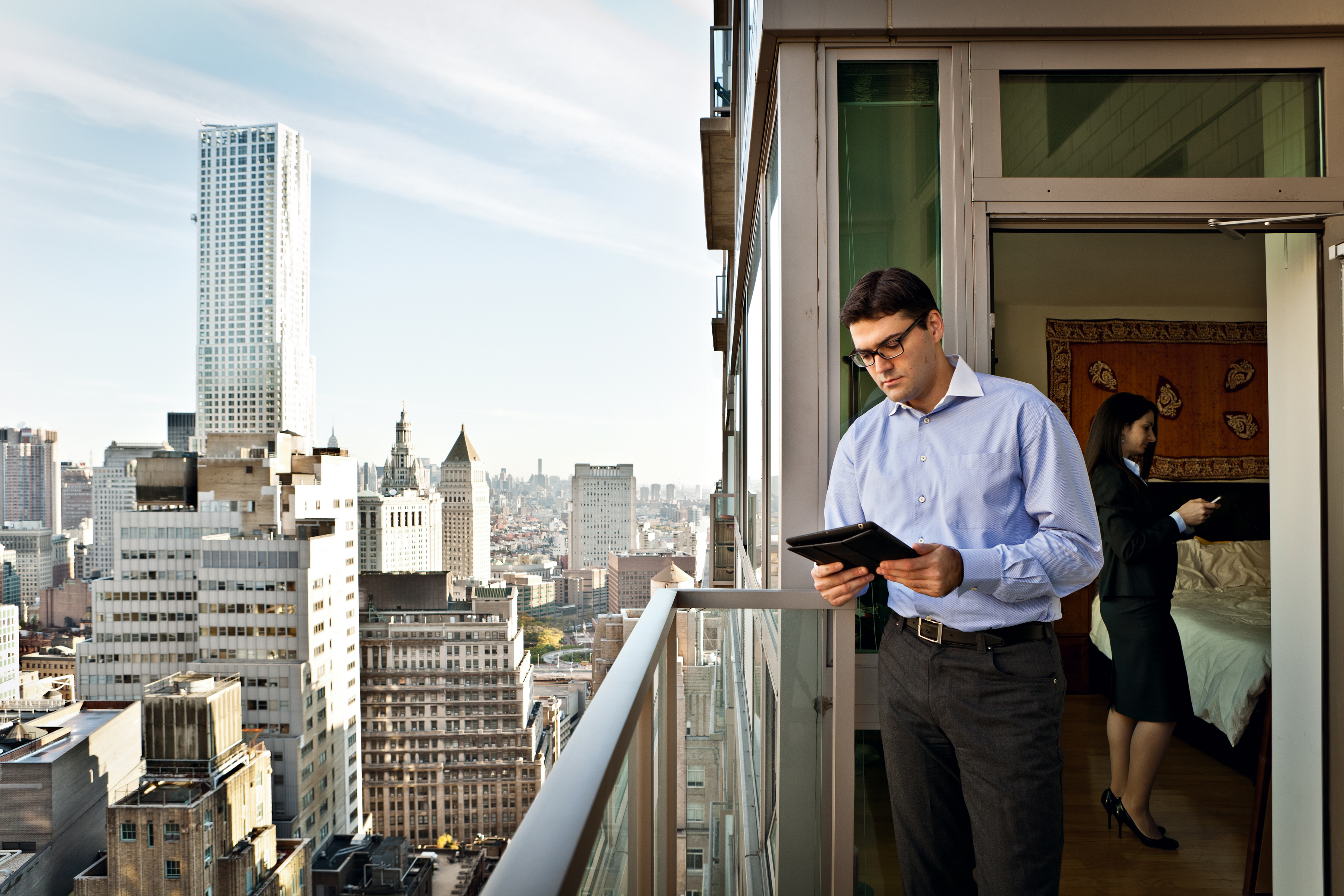 VIP home page : www.cisco.com/go/vip 
Select geographical drop down based on your location
Includes: 
Playbook
Presentation
Program rules
Link to SKUs list
Links to PPE, TPV tools + trainings 
How to open CSC case for any inquiries
Don’t know where to find the answer? Go to the VIP website.
VIP 29: Payout Information
VIP 29 Key DatesProgram Period 29: January 29, 2017–July 29, 2017
Enrollment WindowsRe-Enrollment Required
CSAT Survey Period
Payout Dates
January 29, 2017—March 10, 2017 for 6 months
April 30, 2017—May 26, 2017 for 3 months
Q4 CSAT period ends July 29, 2017
First payment: October 2017
Second payment: December 2017
Claim payment within 90 days to avoid its expiry
Partners and PAMs should only use the Partner Program Enrollment tool to track enrollment status: www.cisco.com/go/ppe
Partners and PAMs can also use the Partner Access onLine (PAL) to track CSAT at: www.cisco.com/go/pal
Partners should assign their rebate coordinators in Partner Self Service at:
www.cisco.com/go/pss
VIP 29 Critical Booking Dates
Direct Orders
Standard Orders Placed Through Distribution
CBN Orders Through Distribution
DSV Orders Through Distribution
Must book* with Cisco by July 29, 2017 and be shipped before October 28, 2017
Product must ship and invoice from the distributor by July 27, 2017
Order must book* with Cisco by July 29, 2017 and be shipped before October 28, 2017
Order must DSV book* with Cisco by July 29, 2017 and must ship and invoice from the distributor by October 28, 2017
Cisco will consider the posted transaction (DSV POS by the distributor to Cisco) against minimum bookings targets.
Booking Discrepancy Cases All Booking Discrepancy Cases Must Be Received via CSC Case by September 1, 2017
* Cisco Booked: Order which has been entered into Cisco’s ordering system, has passed the initial hold/credit check, and complies with Cisco’s internal booking acceptance policy.
Partner Self Service (PSS) Payment Contact
To set your Rebate Coordinator, please go to www.cisco.com/go/pss
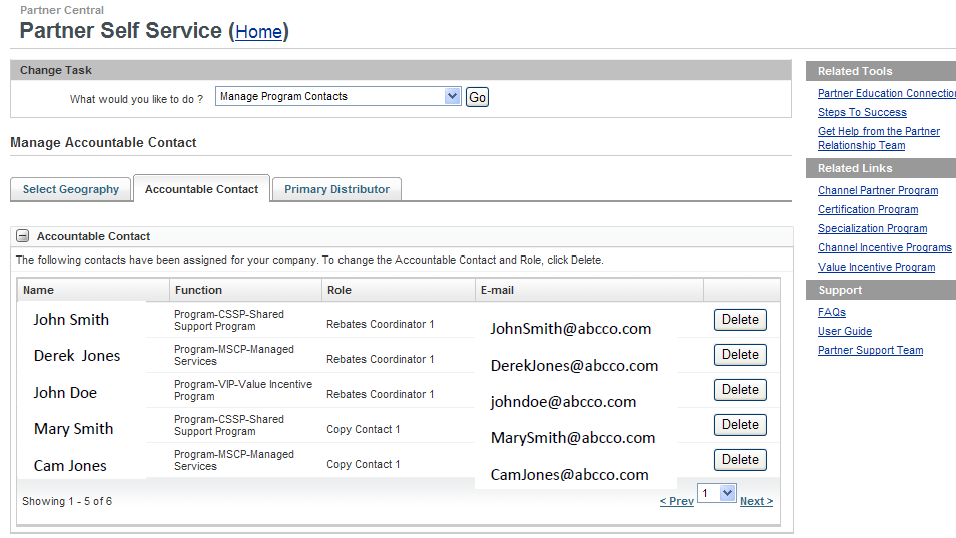 Click on Manage Program Contacts
to assign coordinators and copy contacts
If you qualify for payment but do not have your VIP Rebate Coordinator set up in PSS, you risk the expiry of your payments. For step-by-step instructions, please go to www.cisco.com/go/gep. Where required, remember to submit the invoice for each VIP payment.